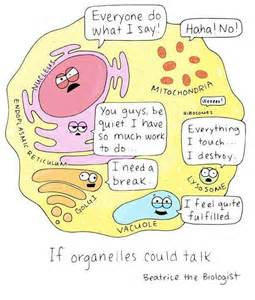 Jan. 25, 2017
Sharpen Pencil
Collect DOL Quiz from PDN basket, clicker
Sit in assigned seat
Complete DOL Quiz on own, no textbook, no notes, no partner help
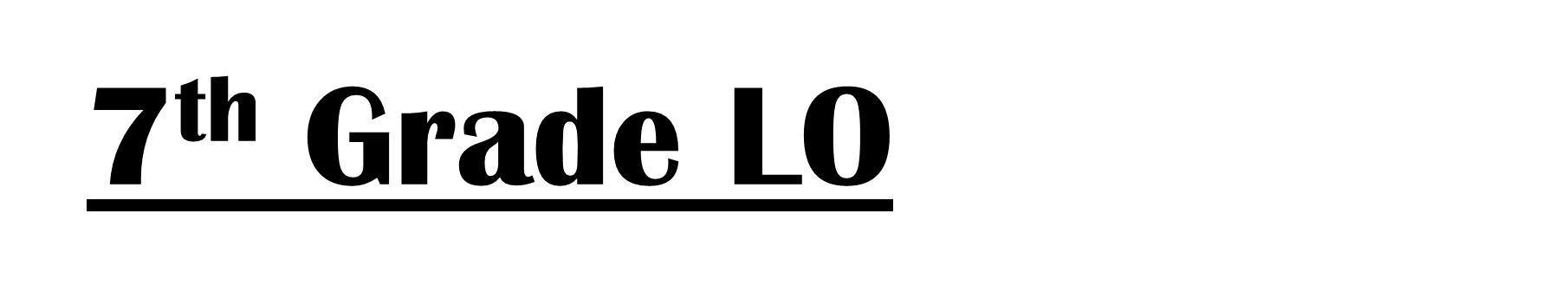 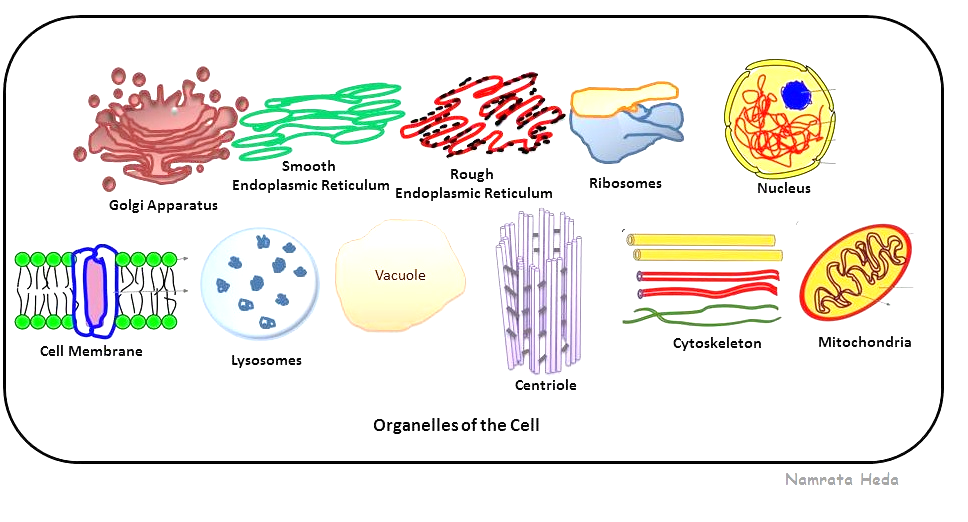 7th Grade TEK
TEK: 7.12(D) differentiate between structure and function in plant and animal cell organelles, including cell membrane, cell wall, nucleus, cytoplasm, mitochondrion, chloroplast, and vacuole
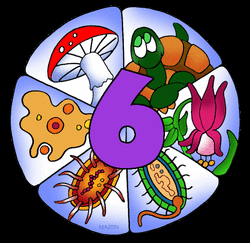 6th Grade TEK
TEK: 6.12 (D)  identify the basic characteristics of organisms, including prokaryotic or eukaryotic, unicellular or multicellular, autotrophic or heterotrophic, and mode of reproduction, that further classify them in the currently recognized Kingdoms
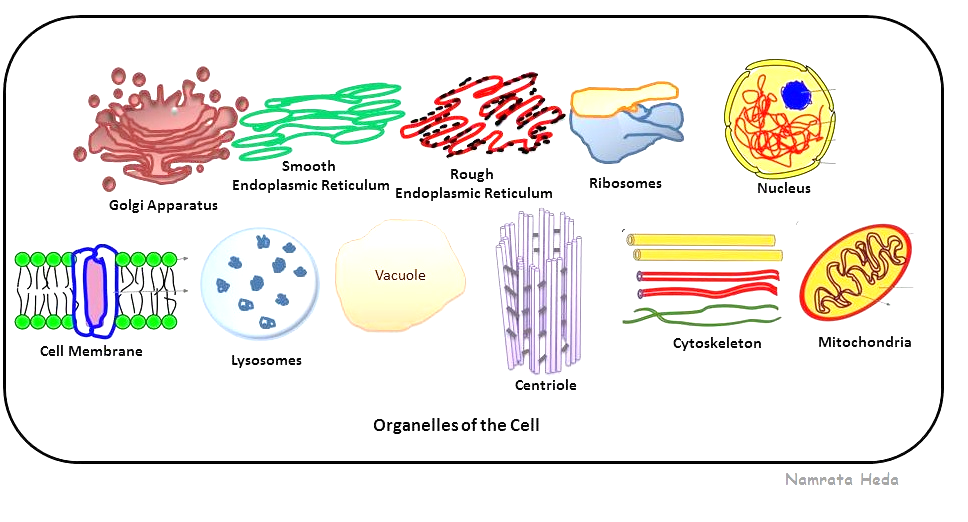 7th Grade LO
LO: We will compare/contrast the cell organelles structure and function through completion of an inter-active Cell Book.
TEK: 7.12(D) differentiate between structure and function in plant and animal cell organelles, including cell membrane, cell wall, nucleus, cytoplasm, mitochondrion, chloroplast, and vacuole
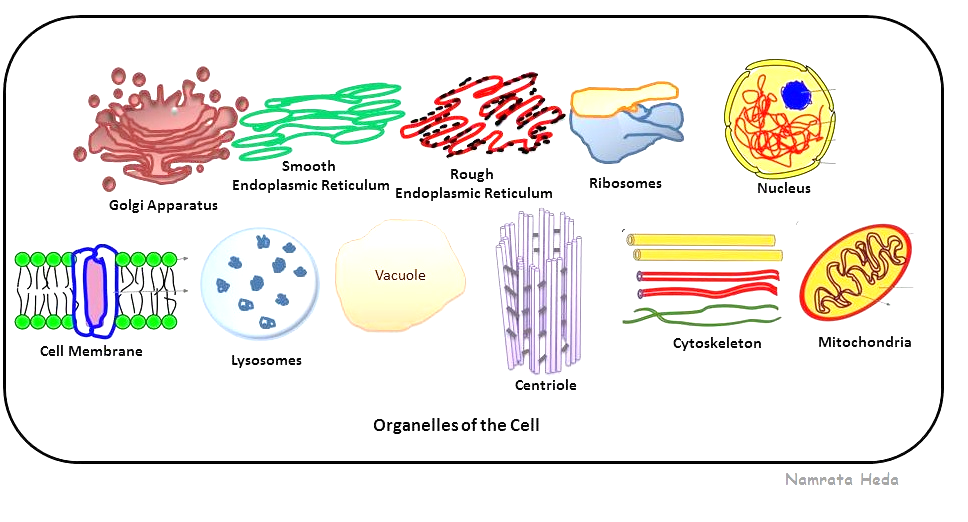 7th Grade DOL
7th Grade DOL
DOL: I will complete written STAAR type assessment questions over cell organelle structure and functions.
7th Grade Cell Organelle Video Clip
Cell Organelles: https://www.youtube.com/watch?v=8IlzKri08kk
Cytoplasm: https://www.youtube.com/watch?v=Qhj7_LfiJdA
Cell Membrane: https://www.youtube.com/watch?v=Pfu1DE9PK2w
Nucleus: https://www.youtube.com/watch?v=sL7bE_PA_SE
Mitochondria: https://www.youtube.com/watch?v=H7ProajUfMk

Additional information can be found at: www.coachpease.com under “Links”
7th Grade Cell Organelle Book
Each page represents 1 organelle with-in a cell
Draw/Color organelle listed into cell outline
Explain the definition/function of the cell organelle at the bottom of the page

Due at end of class period Pg. 2/3
If finish pg 2/3 go onto to pg 4/5 and so forth
Make sure you put your name/class period at top of each sheet before turning into milk crate for grade
6th Grade LO
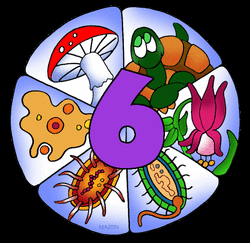 Lo: We will compare/contrast the 6 kingdoms of organisms through completion of an inter-active book.
TEK: 6.12 (D)  identify the basic characteristics of organisms, including prokaryotic or eukaryotic, unicellular or multicellular, autotrophic or heterotrophic, and mode of reproduction, that further classify them in the currently recognized Kingdoms;
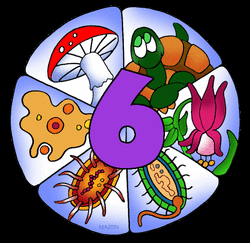 6th Grade DOL
DOL: I will complete written staar type questions over the 6 kingdoms of organsims.
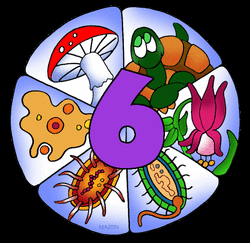 6th Grade 6 Kingdoms
https://www.youtube.com/watch?v=oMFqEp4Sf40  Video over Classification of the 6 kingdoms (9mins)
Once Note Outline is complete students work at own pace.
Do 1 page at a time, make sure you write your name/class period at top of paper before turning it in for a grade

Pg. 2/3 are due at end of class on Wednesday, 1/25/17
If you finish pg 2/3 before end of class, continue onto pg 4/5 and so on

May use note outline, www.coachpease.com (4th 6 Weeks, Links), textbook for additional information.